Wechselpräpositionen mit Dativ
Klasse: VIII
Lehrbuch: „Beste Freunde“
A2/1
Wo ist die Katze?
Wechselpräpositionen
Wechselpräpositionen sind lokale Präpositionen, die manchmal mit AKKUSATIV und manchmal mit Dativ stehen.

               Wo?                  Wohin?
             Position                             Aktion/Bewegung
             Standort                                Richtung
Wo? →  Position/Standort/Ruhe → Dativ
Wo sind die Möbel?

Die Kleider liegen auf dem  Bett. (das)

Das Plakat hängt an der Wand. (die)

Der Teppich liegt unter dem Schreibtisch. (der)

Die Flaschen stehen im (in dem)Regal. (das)

Der Sessel steht zwischen dem Bett (das) und dem Schrank. (der)

Der kleine Tisch steht vor dem Sessel. (der)
Nominativ: DER         DAS        DIE        DIE (Pl.)
Dativ:          DEM        DEM       DER       DEN
Auf einen Blick!
WO? →   DATIV

stehen:                                                  
Die Lampe steht auf dem Tisch.   
     
liegen:                                                  
Der Stift liegt neben dem Buch.    
     
hängen:                                                  
Das Bild hängt an der Wand.
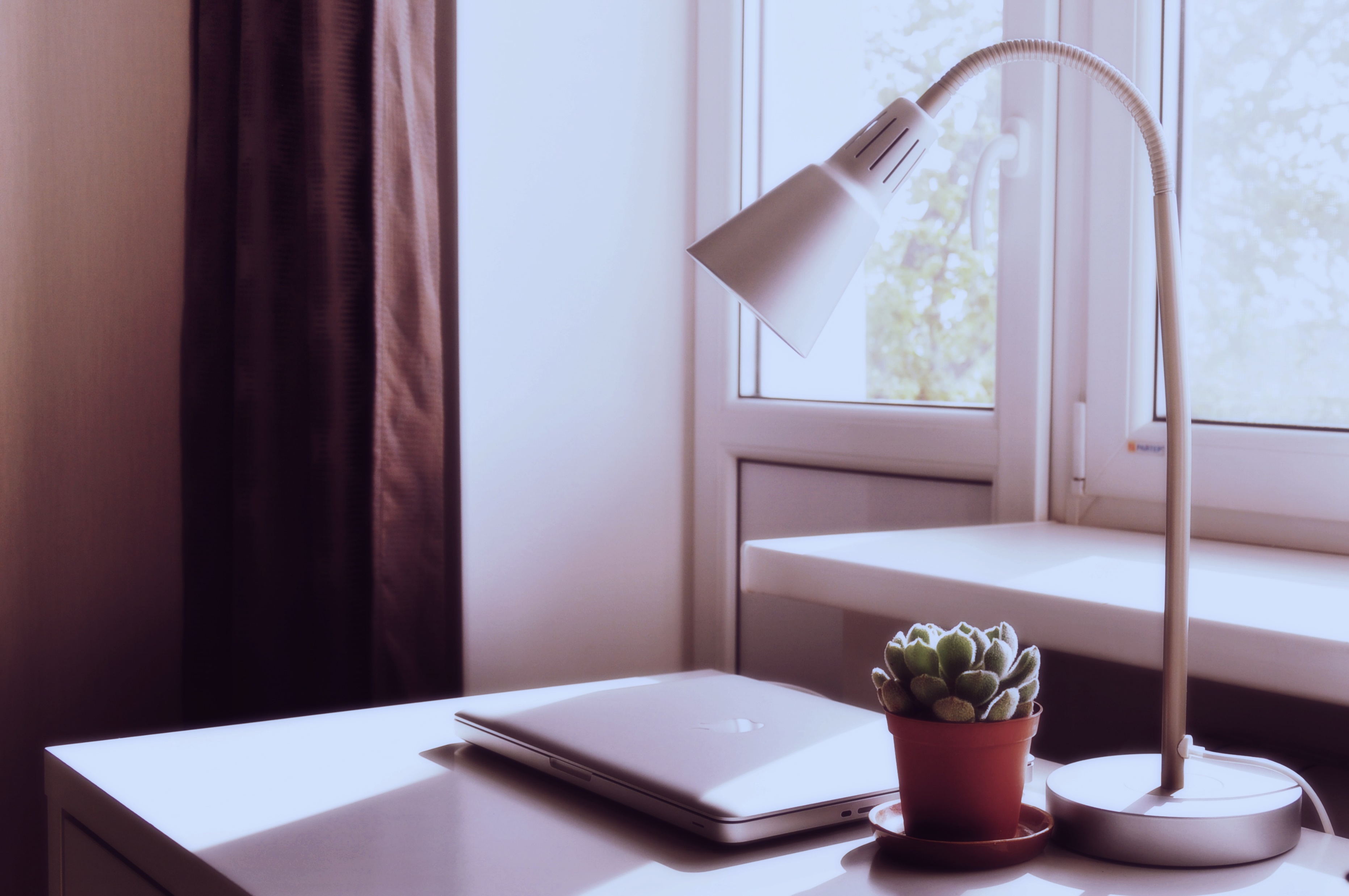 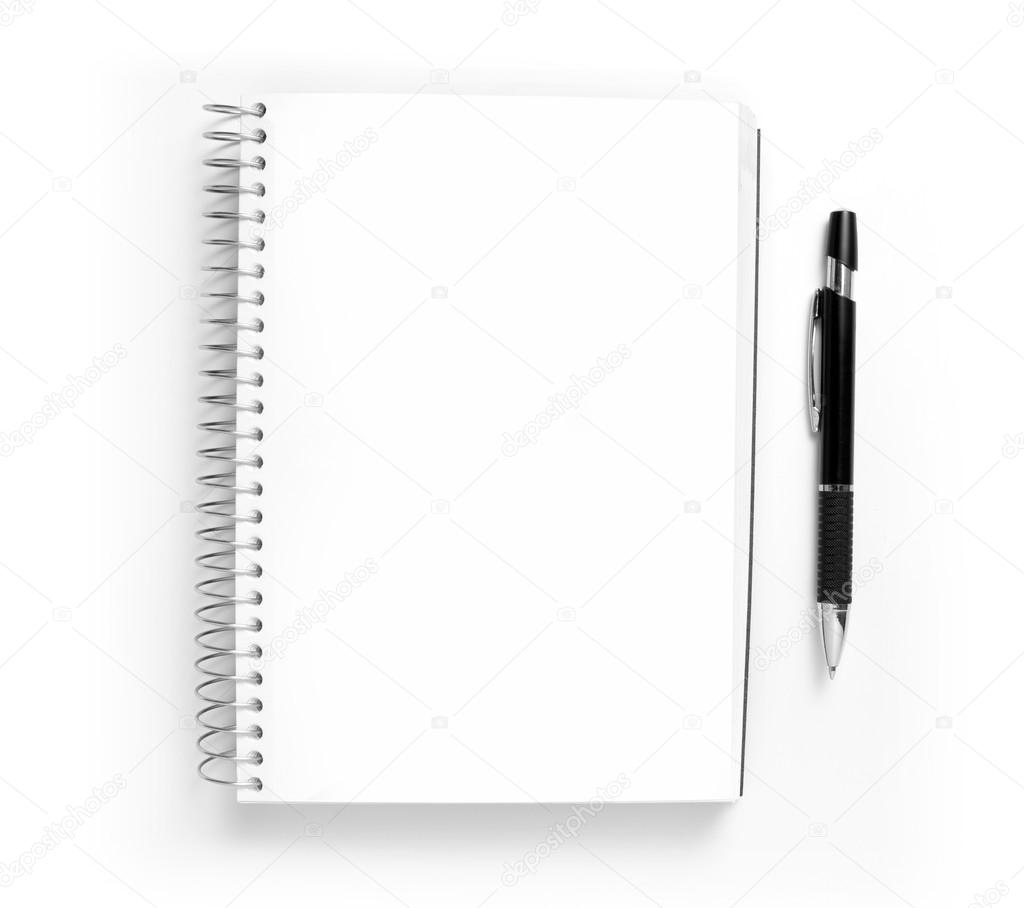 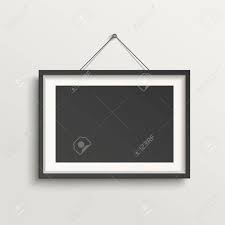 Hausaufgaben
„Beste Freunde“
   Deutsch für Jugendliche
   Arbeitsbuch

Seite: 63; Aufgaben 9, 10, 11
DANKE 
FÜR EURE AUFMERKSAMKEIT!